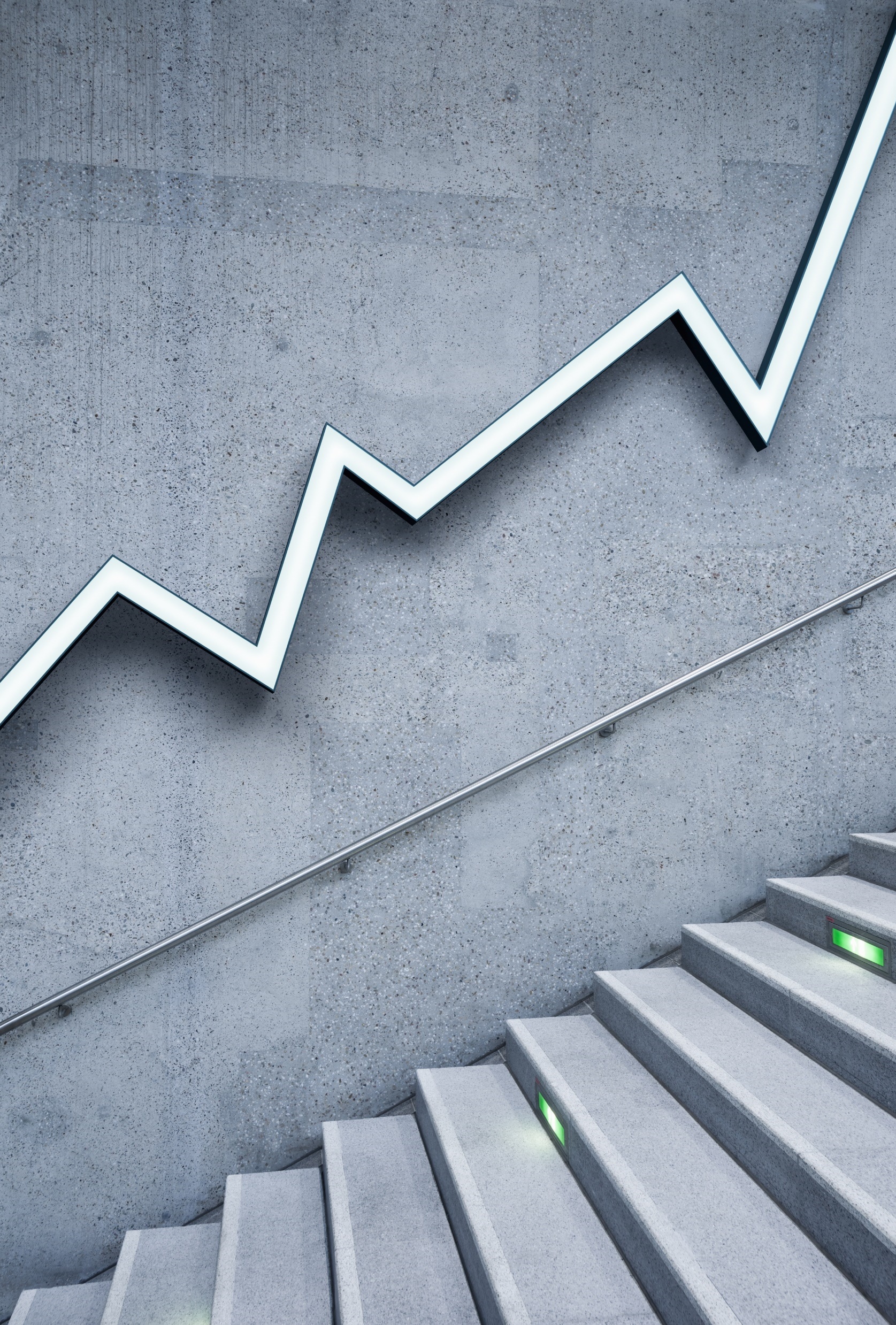 Why we Love Stupid AI
JOHN Minns – Independent Group
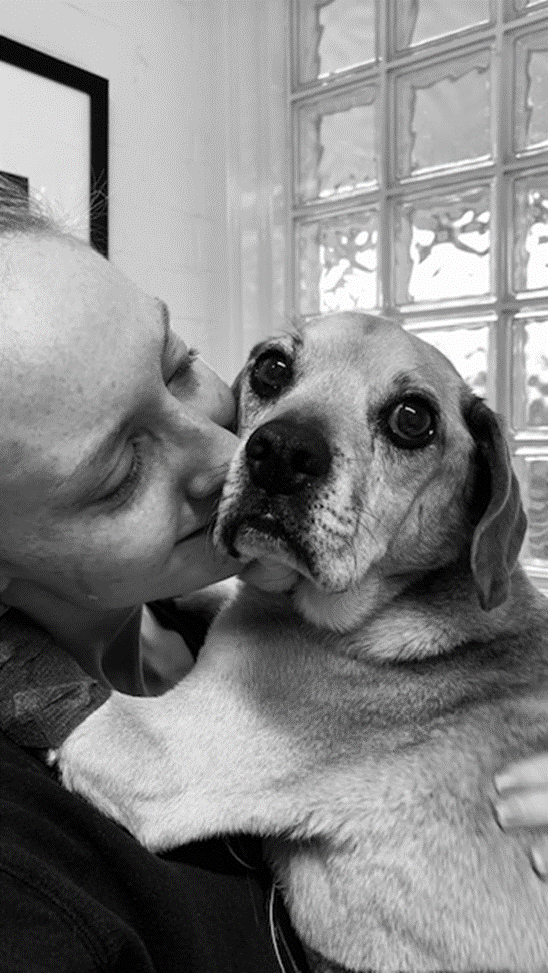 Ollie the Wonderdog

2009 - 2020
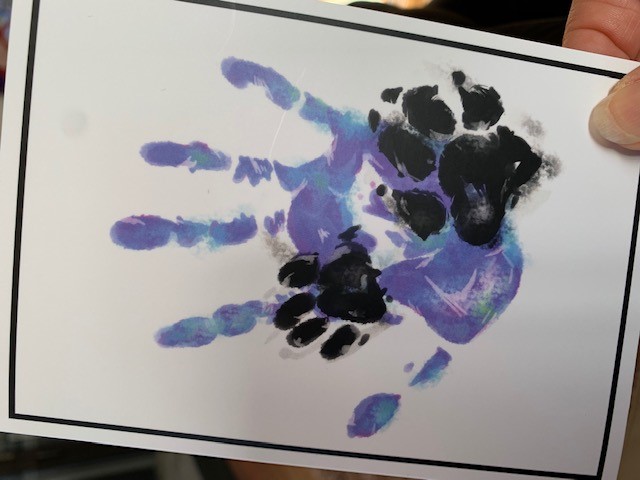 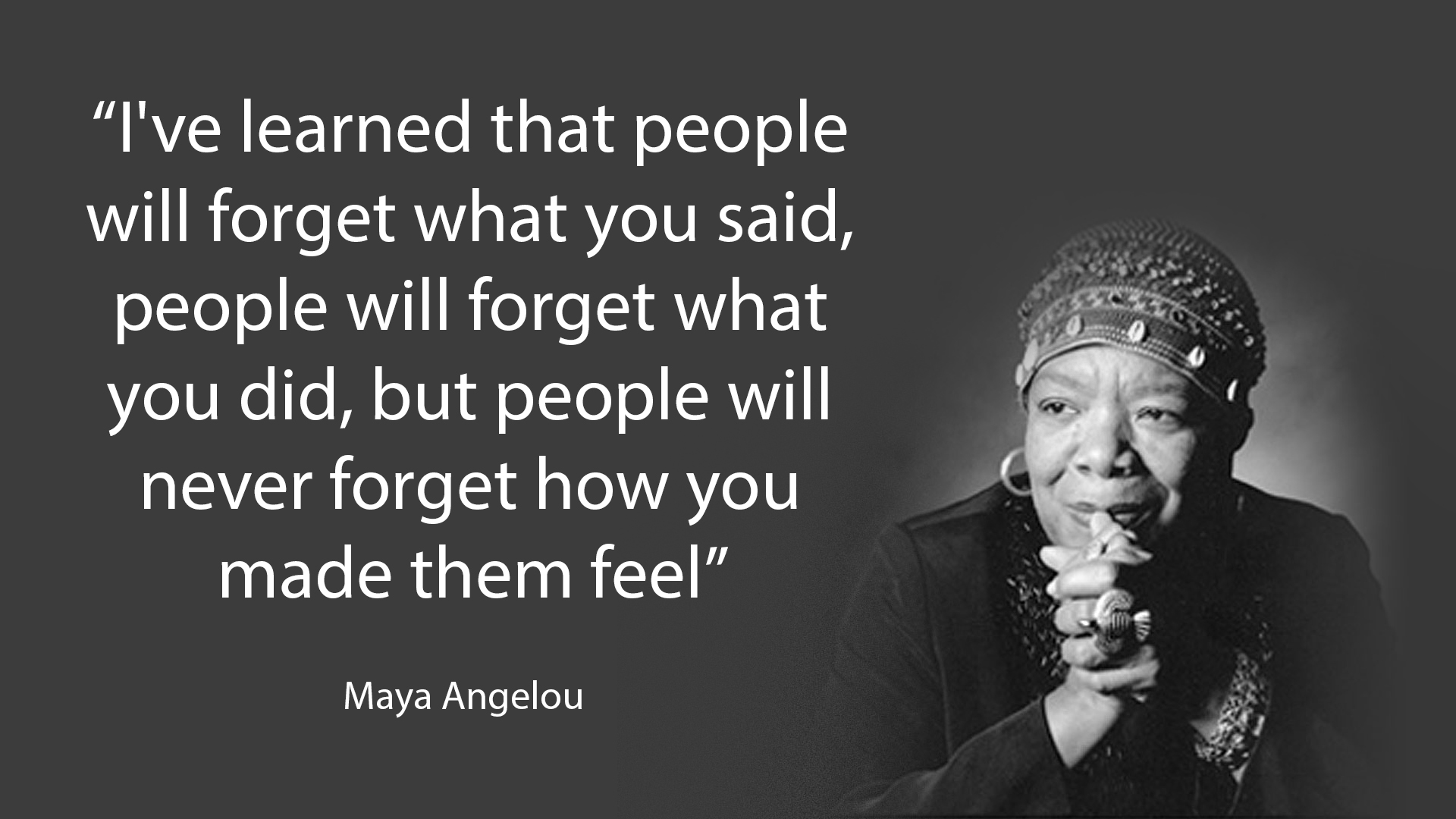 Meet Mike & Jess
Complexity
Contingencies
Confidence
Connection
Moments of Truth
A Real Estate agency Business Model
Virtual Agent
24/7 
Responsive
Personal
Relevant
Big Data Enabling Performance
Predictive Analytics
Propensity Scoring
Marketing & Communication
Re-Targeting
Marketing Automation
Mass Customisation
Cross-selling Opportunities
Performance
Be a Great Team Member
Create Opportunity
Make the Agent Look Great
Deliver Value
DO: 	Be a Great Investment
DON’T:	Try to Replace Humans